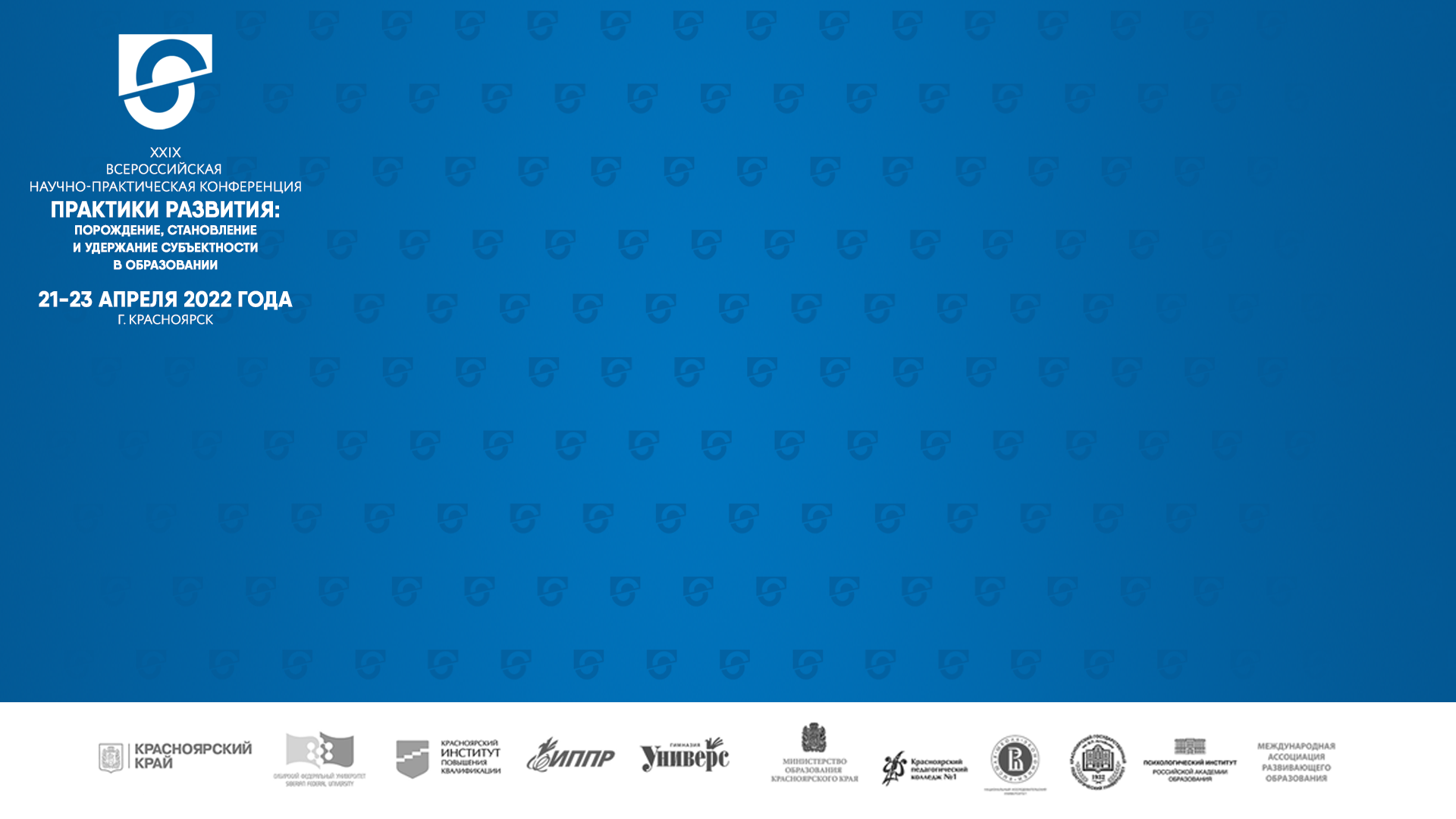 Инициатива не наказуема, или наша «финансовая история»
Чернова Наталья Юрьевна
Характеристика коллектива на контрасте
Морально-психологическая готовность к введению новых ФГОС – более 50%;
Низкая информационно-методическая мобильность коллектива – 40% 
Умение развивать ФинГ – 73,57%;
Власть стереотипов – 70%
Высокий уровень «профессионального выгорания» - 74%
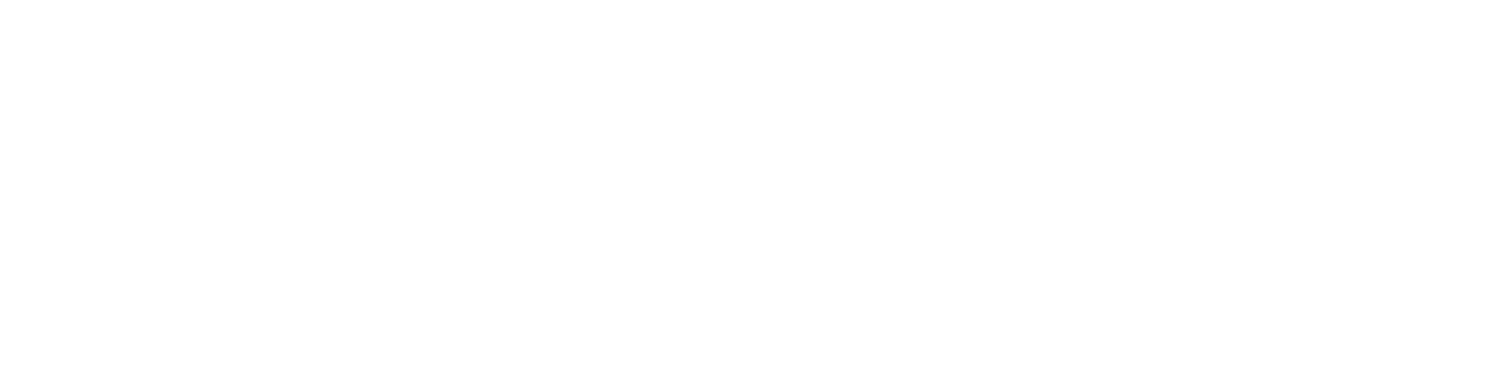 Мотивация к инновациям
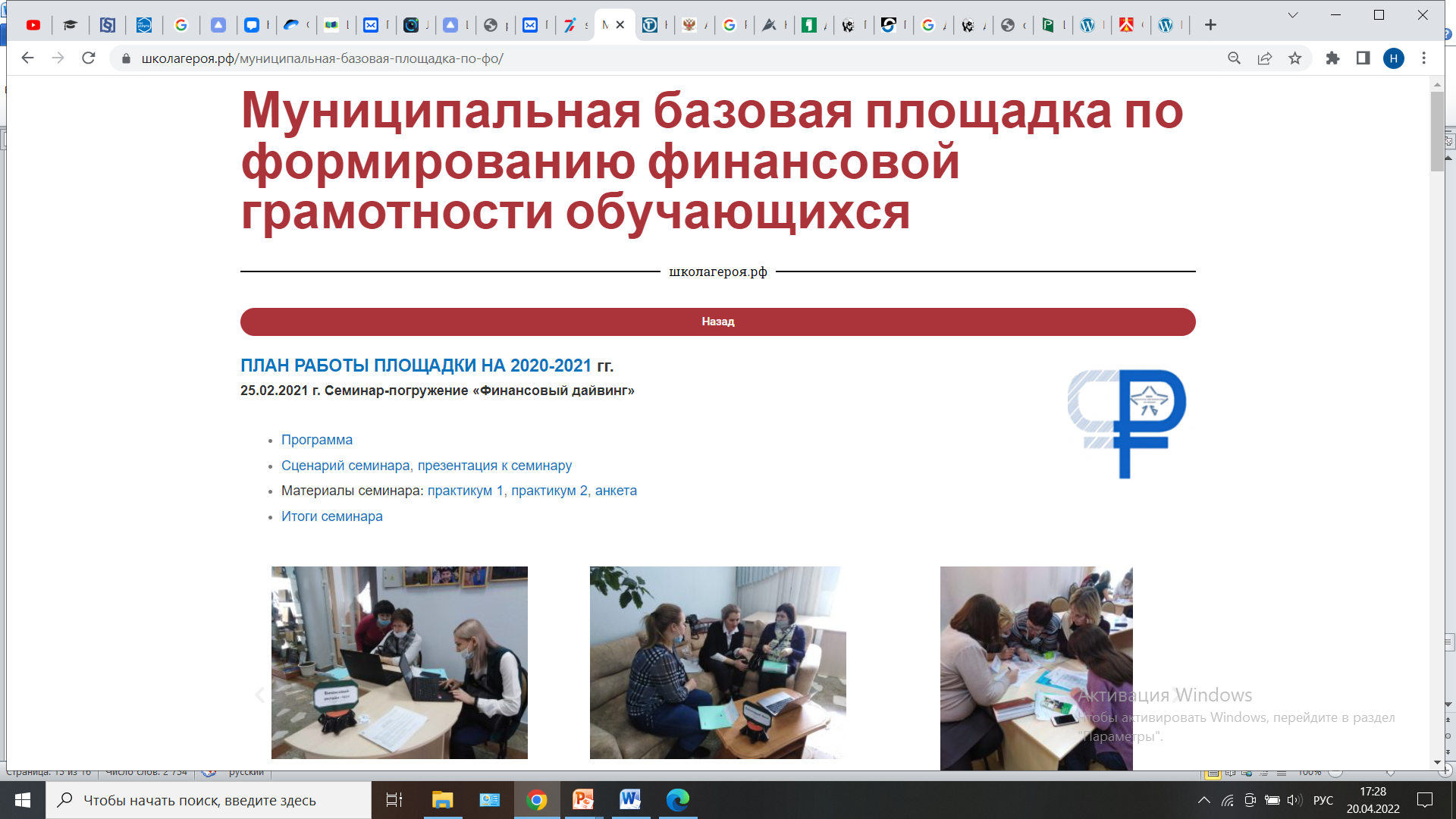 Субъектность
Самоуполномочивание
Самообновление
Престижность
Выход субъектов за пределы уже реализованных возможностей
Диссеминация 
Диверсификация
Обновление педагогов путем обновления форм деятельности
Условия формирования субъектной   деятельности    педагогов:
разнообразие и  разностороннее развитие 
расширения активности 
выход за пределы привычных школе форматов 
развитие направлений деятельности
соревнования
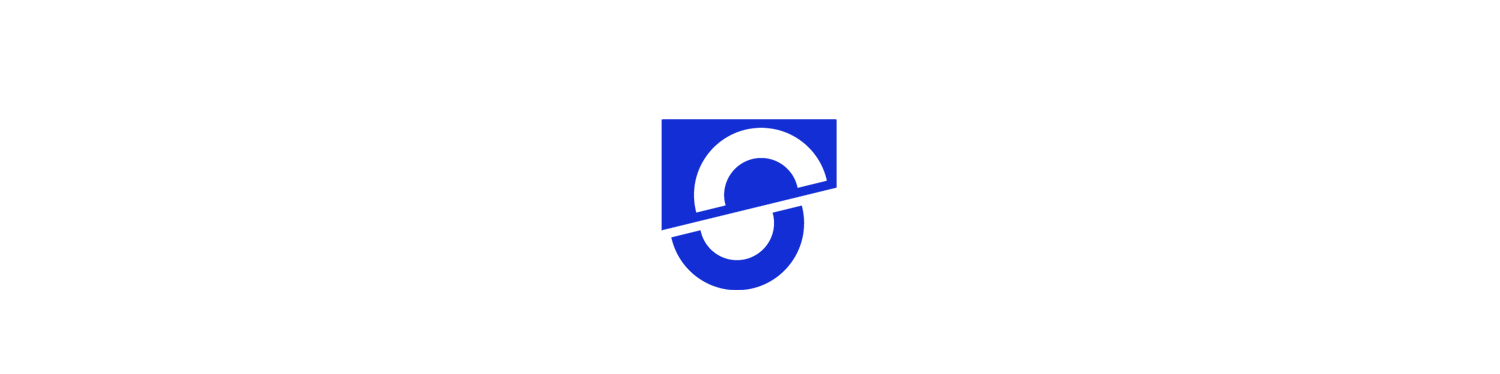 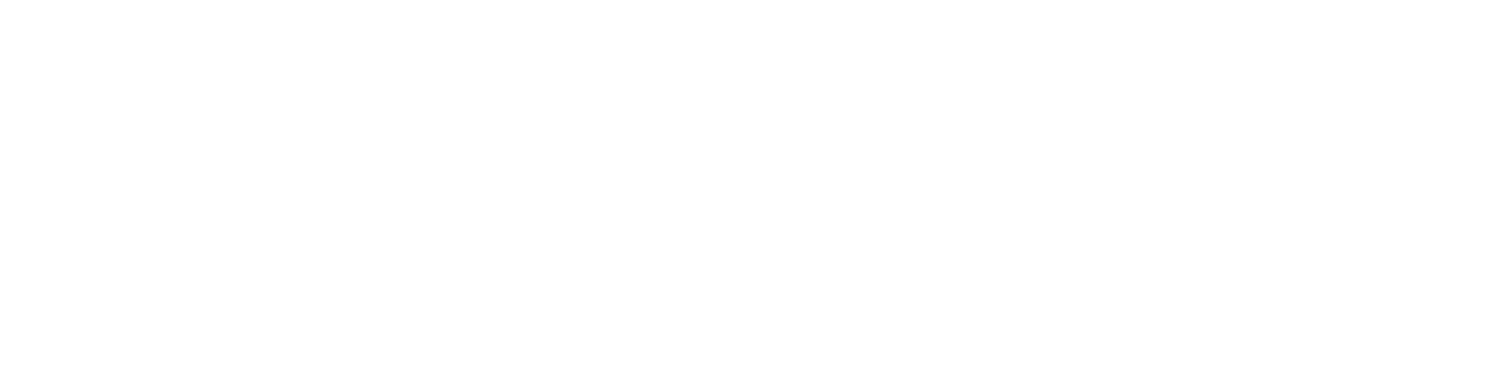 Партнеры
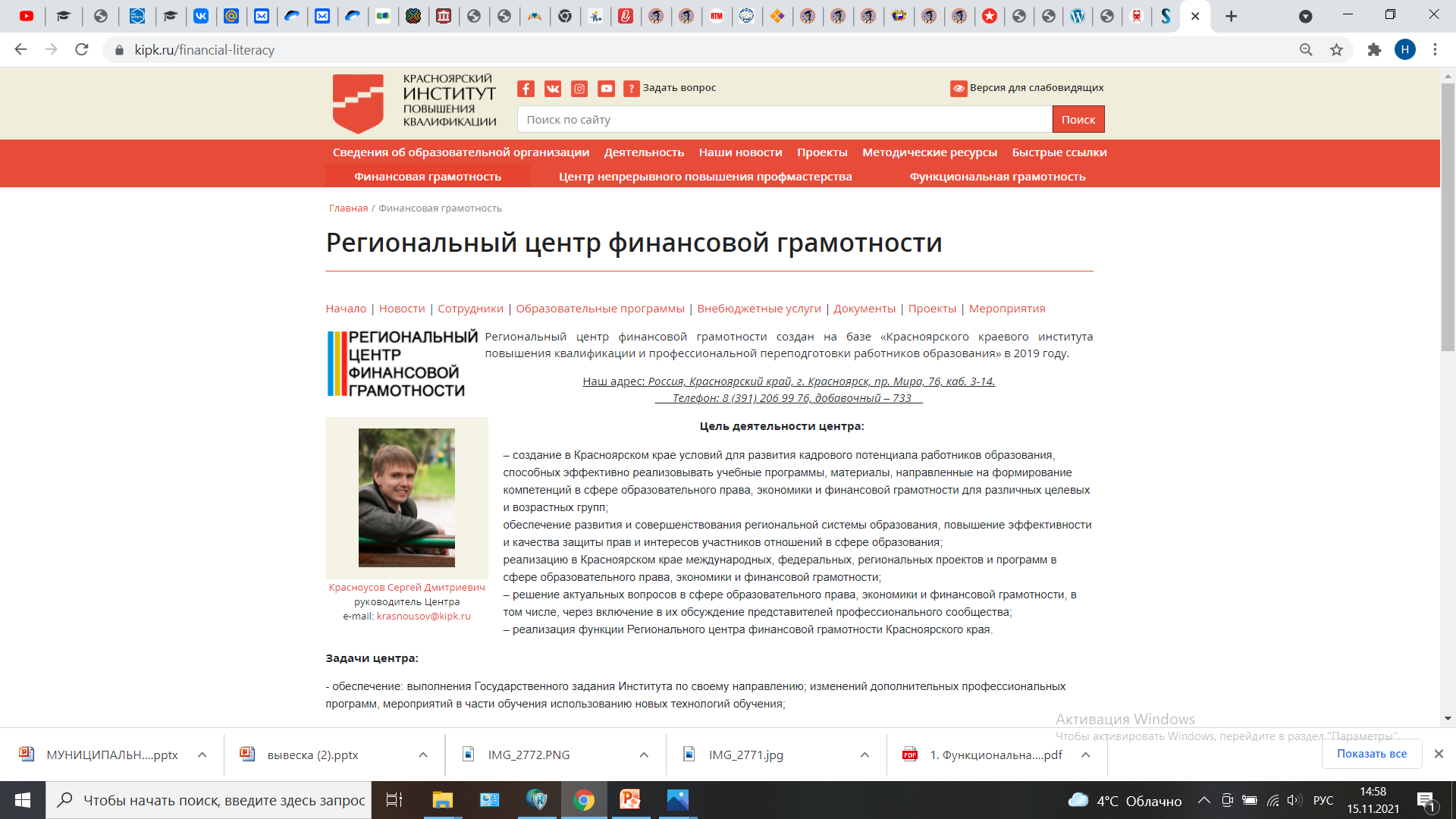 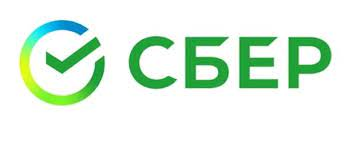 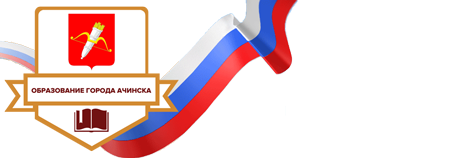 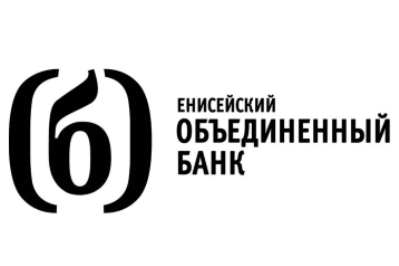 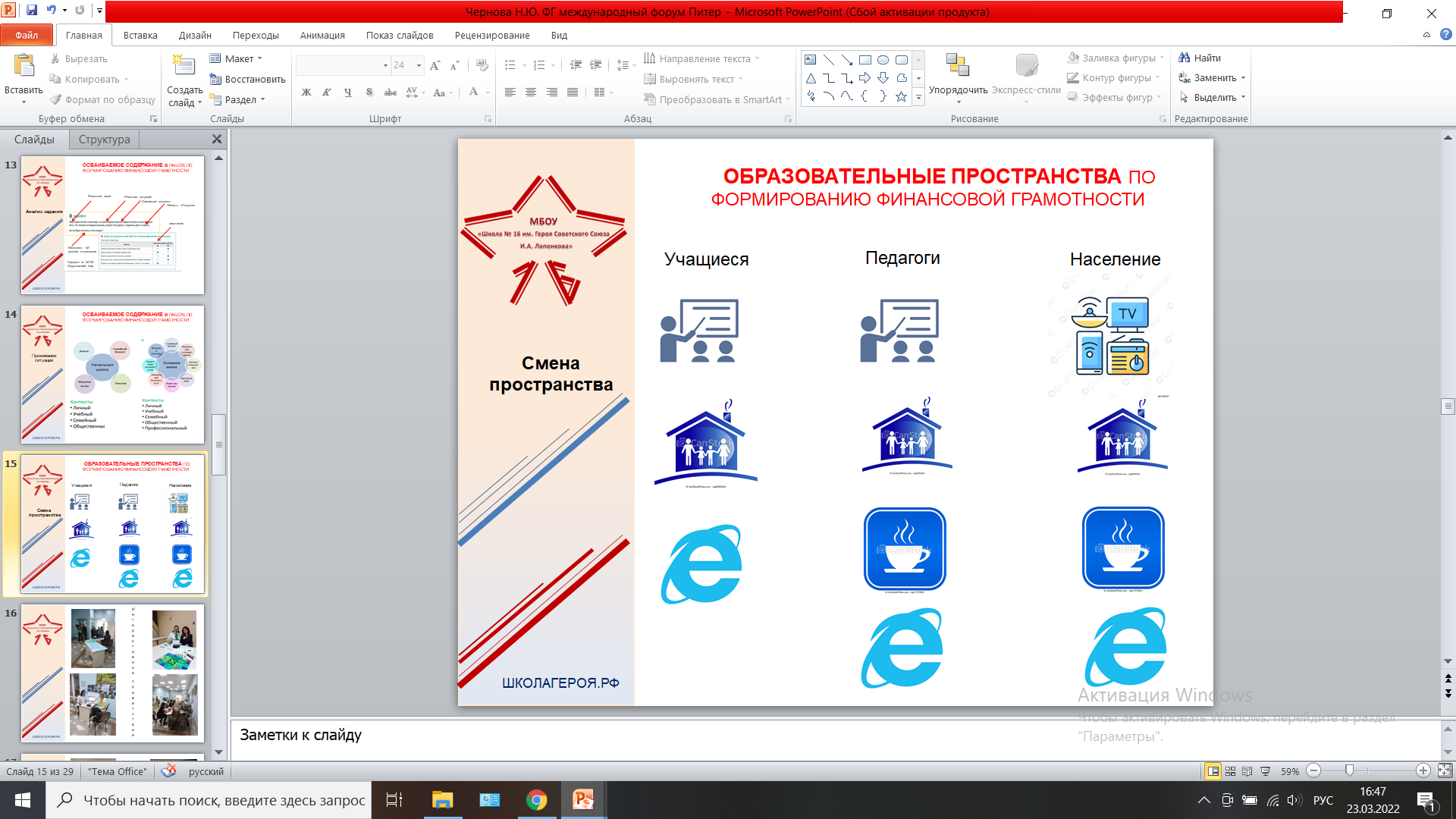 Образовательная технология
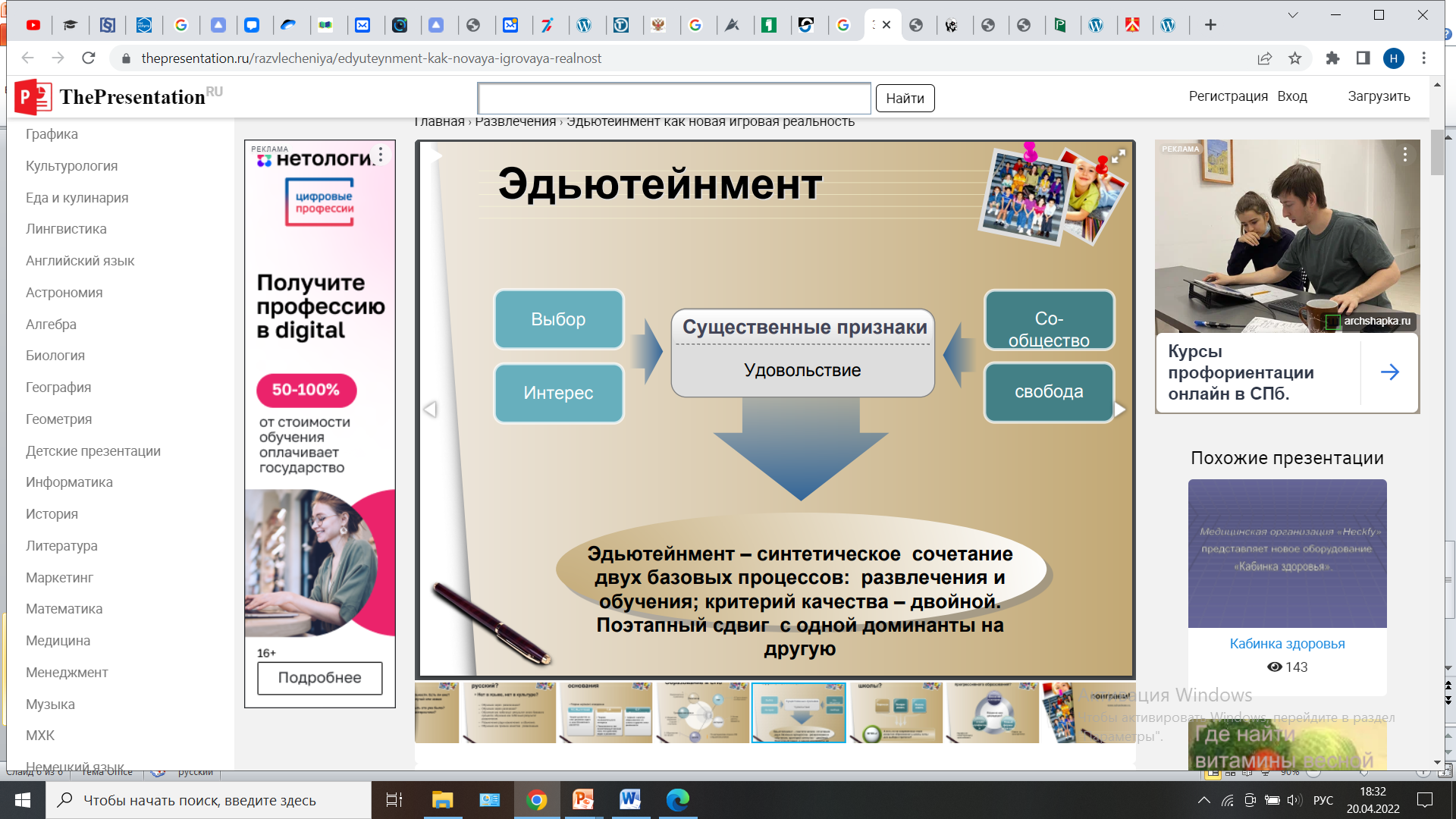 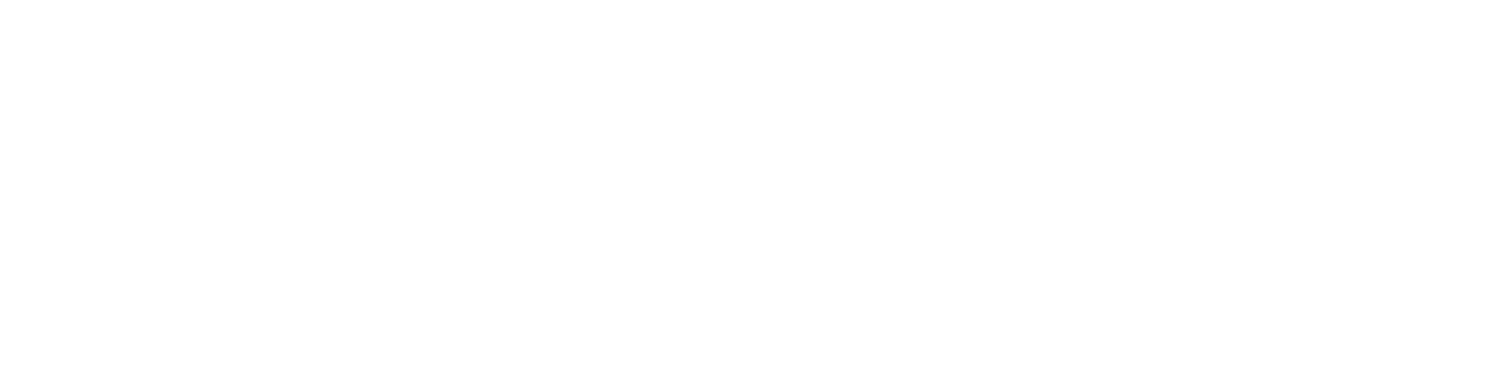 Форматы взаимодействия
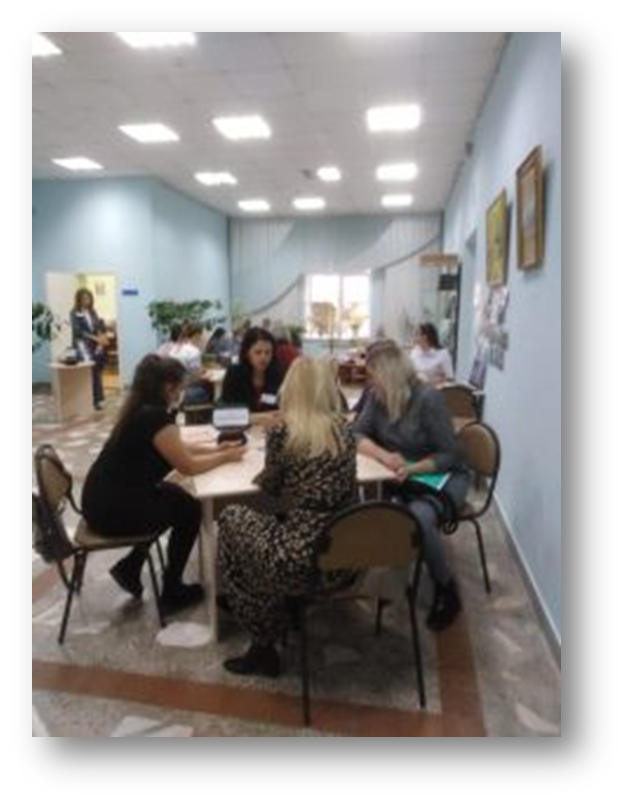 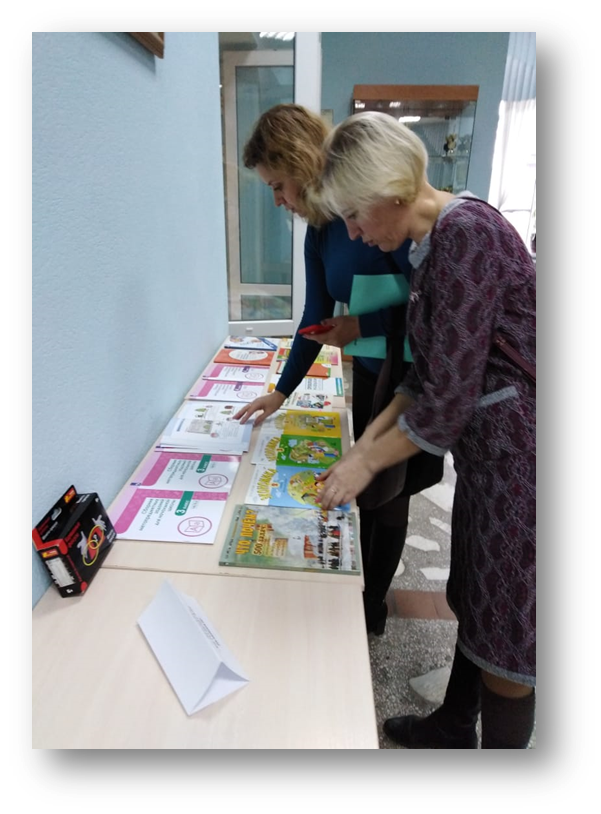 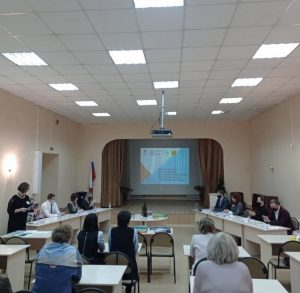 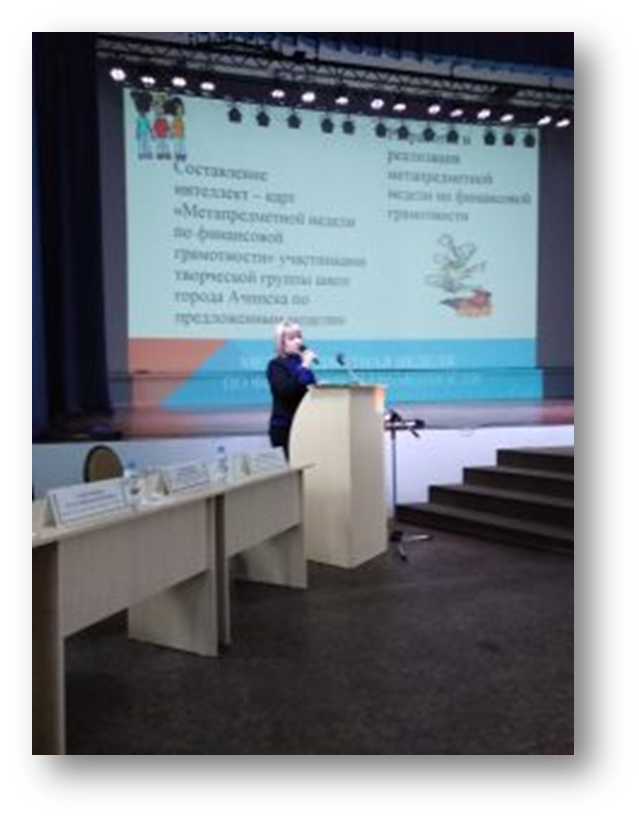 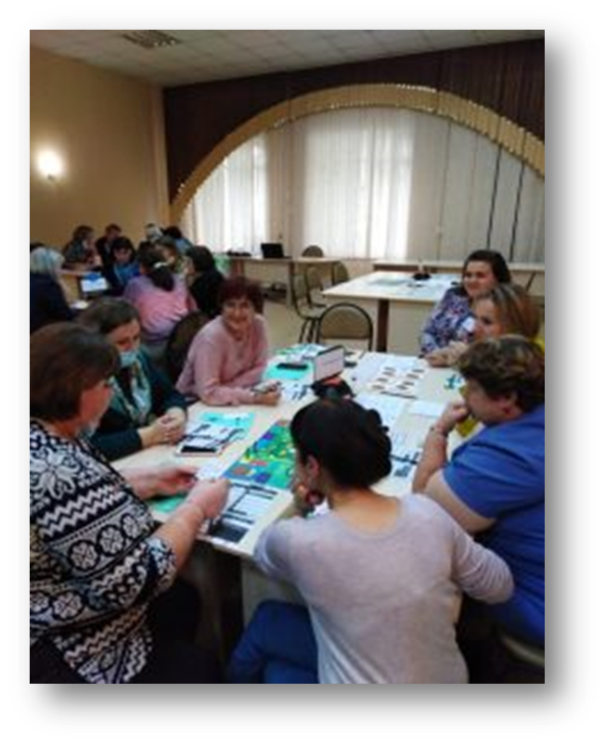 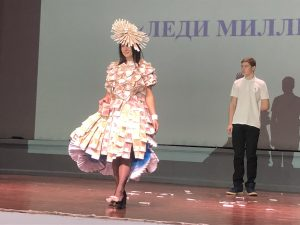 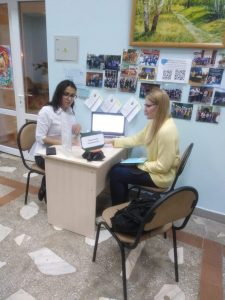 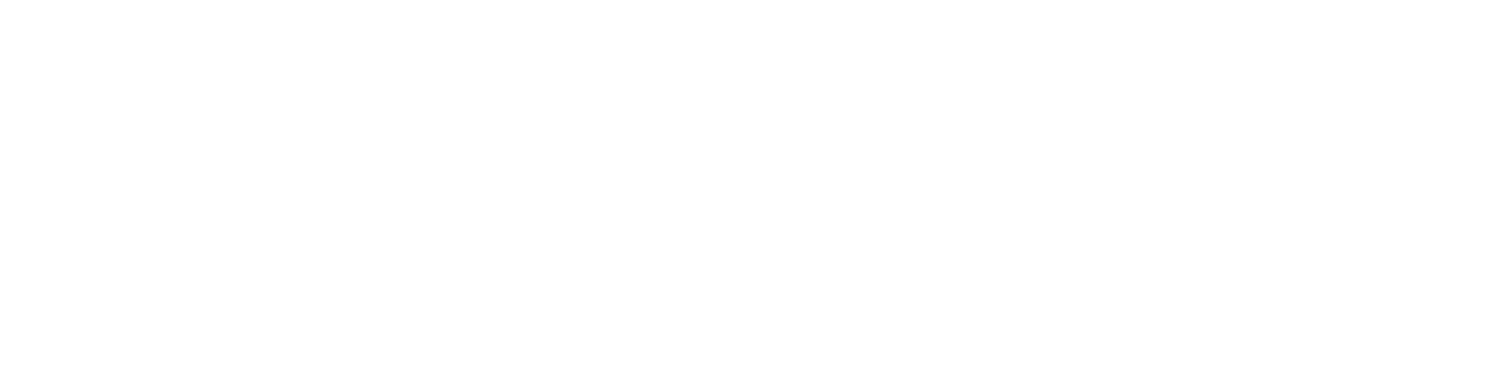 Участники взаимодействия
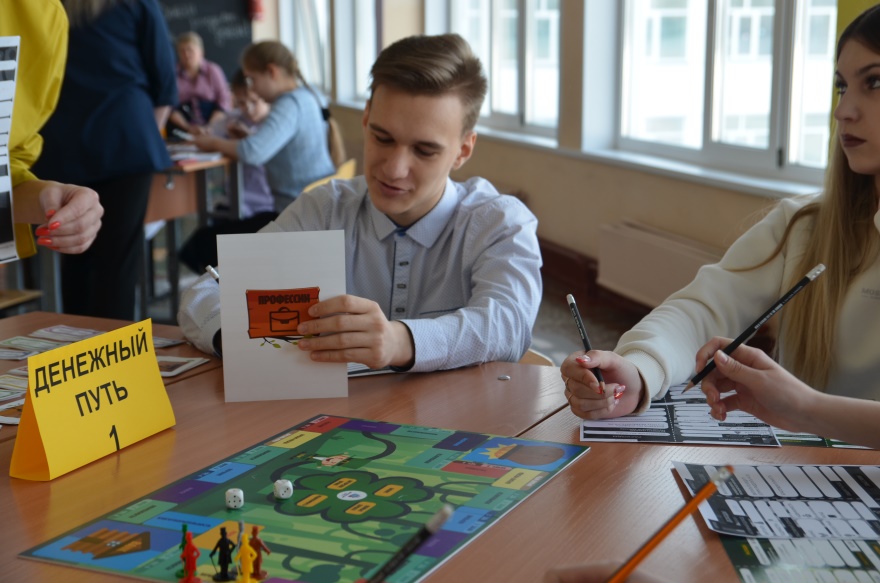 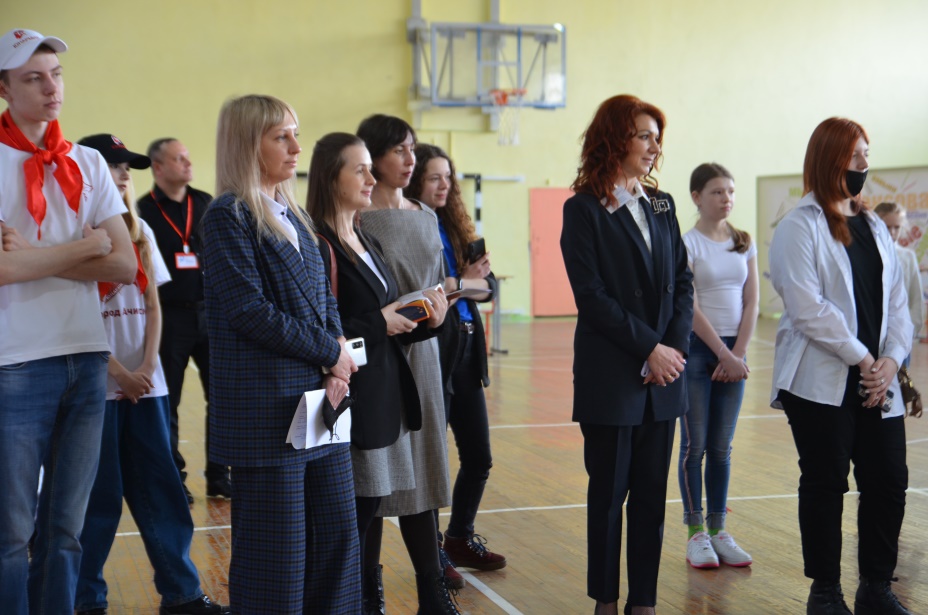 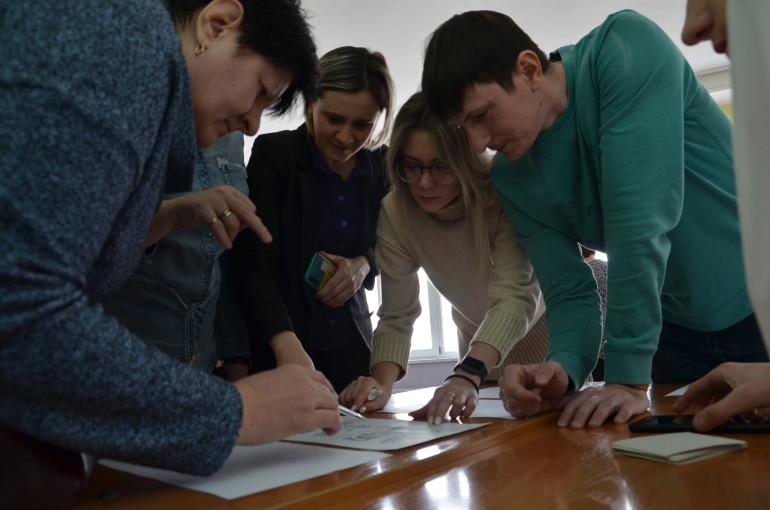 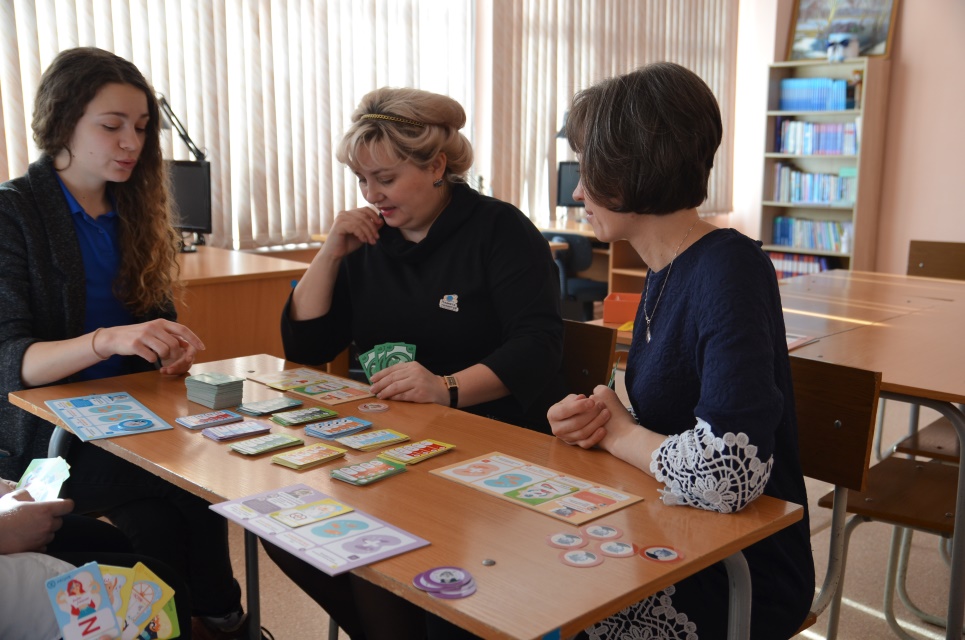 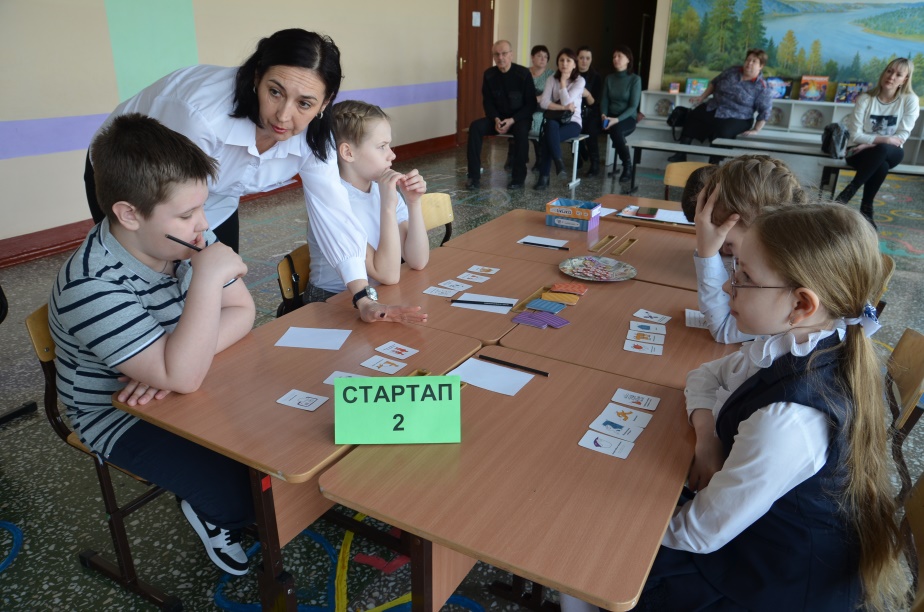 Признание значимости
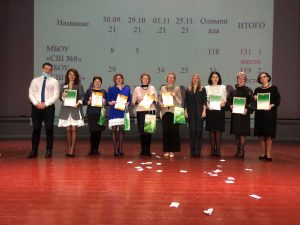 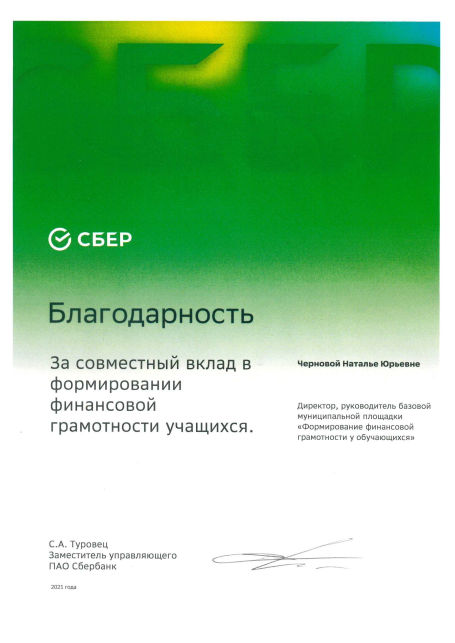 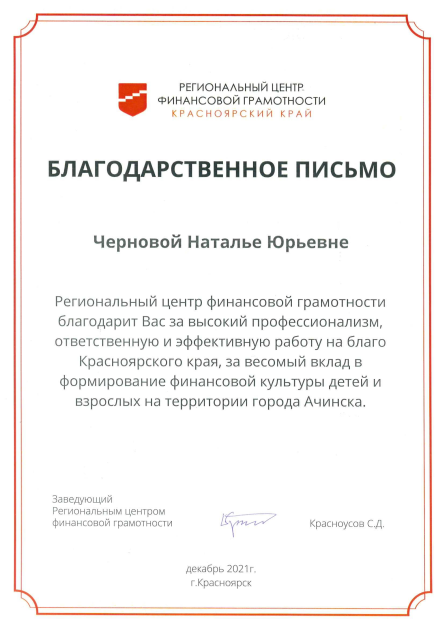 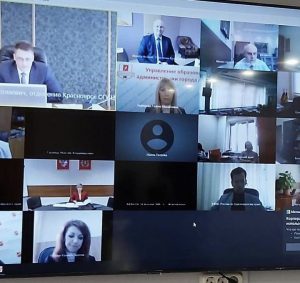 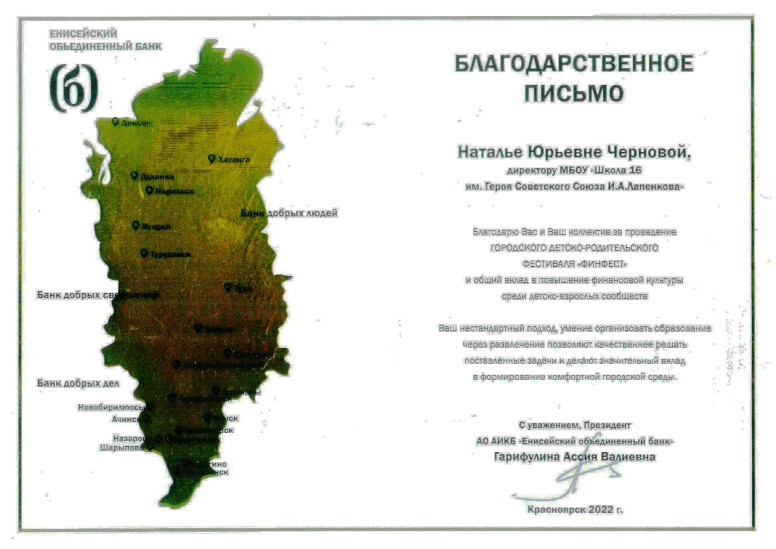 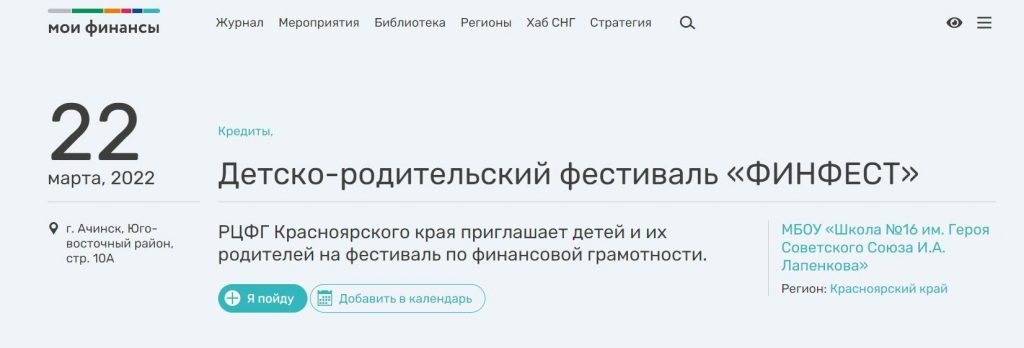 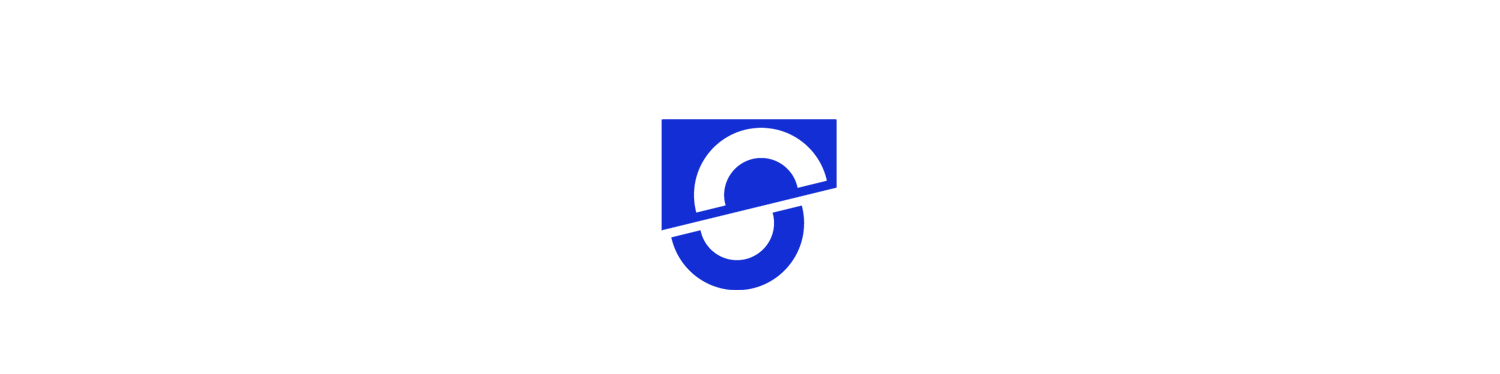 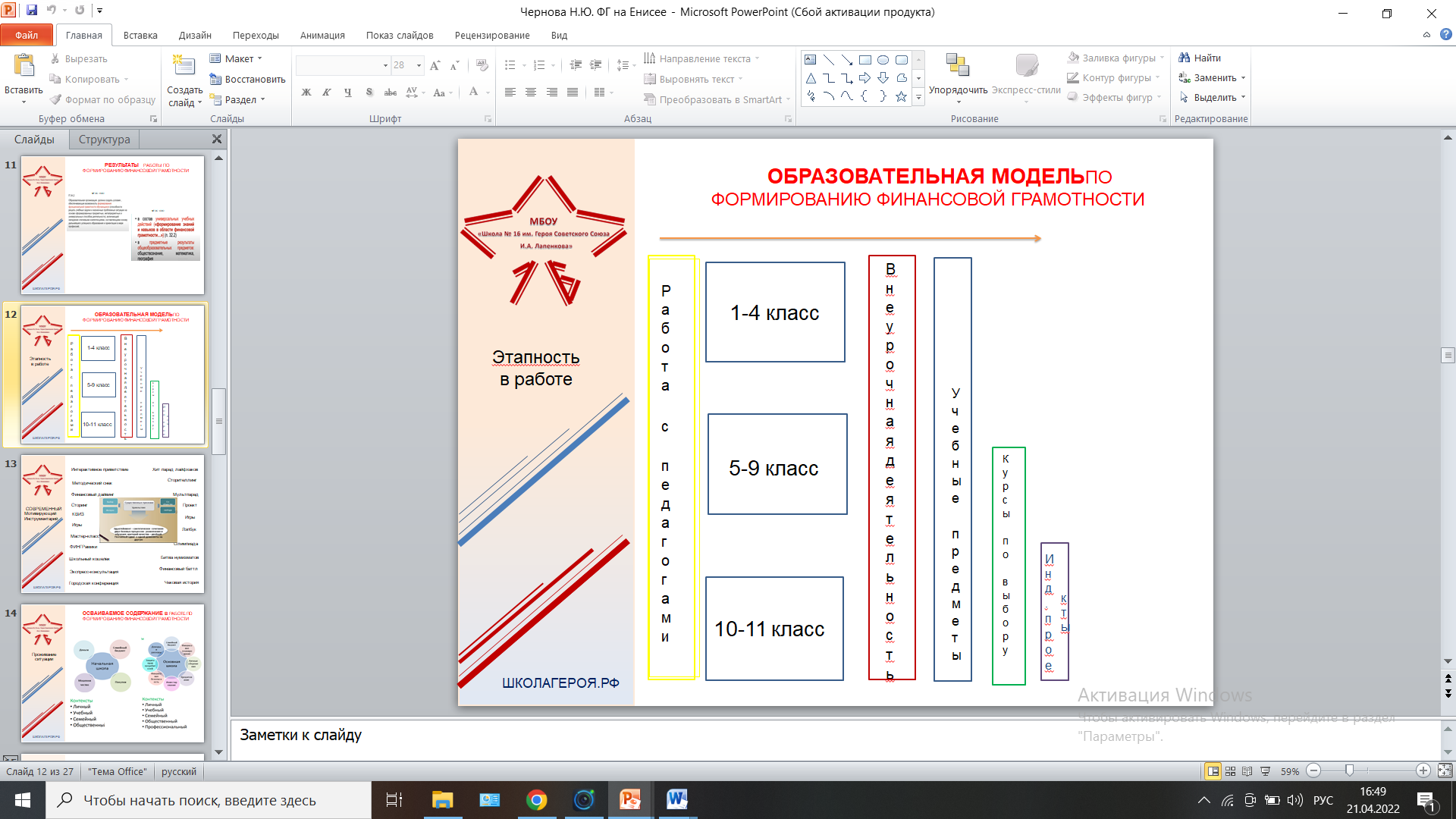 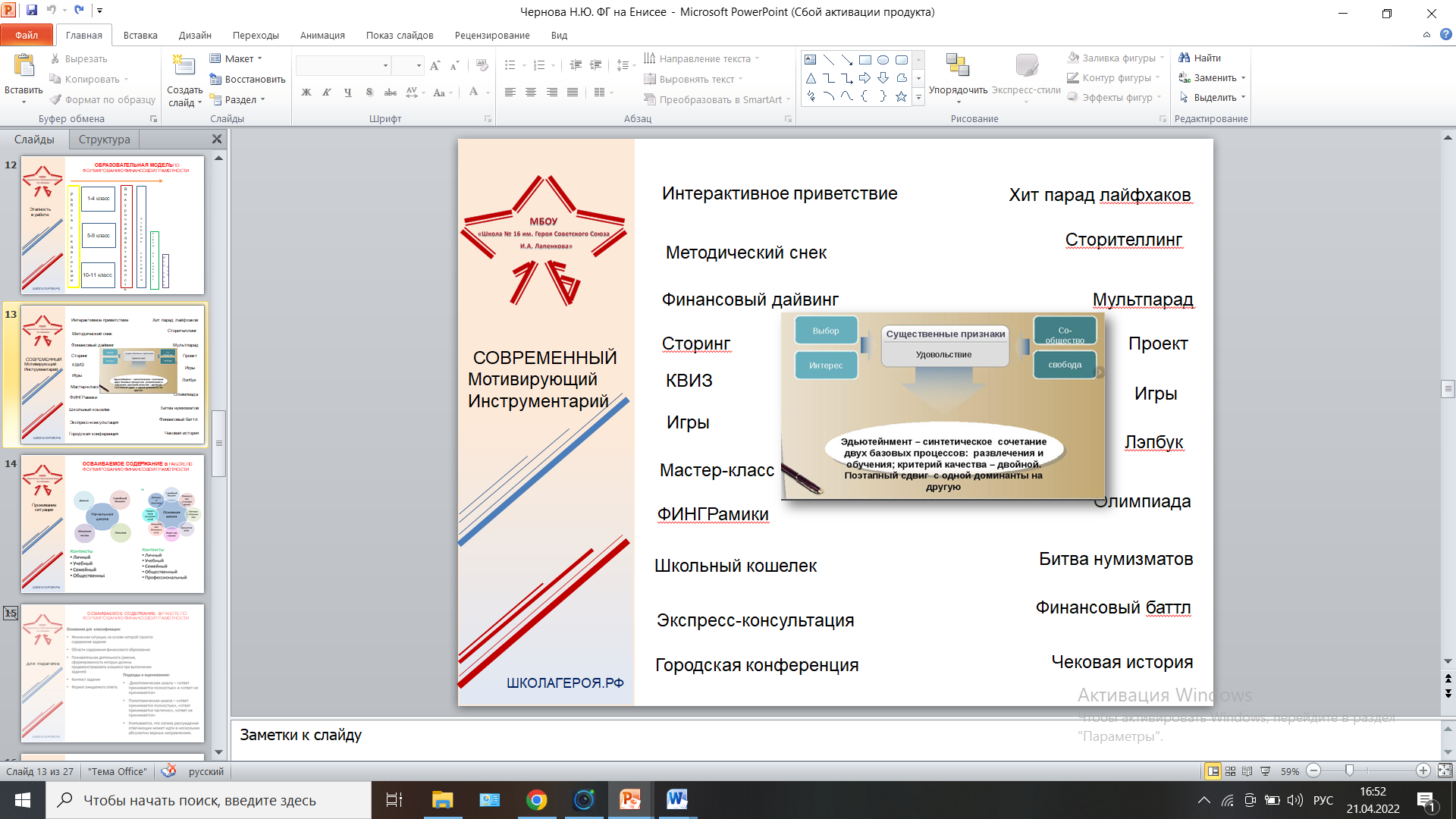 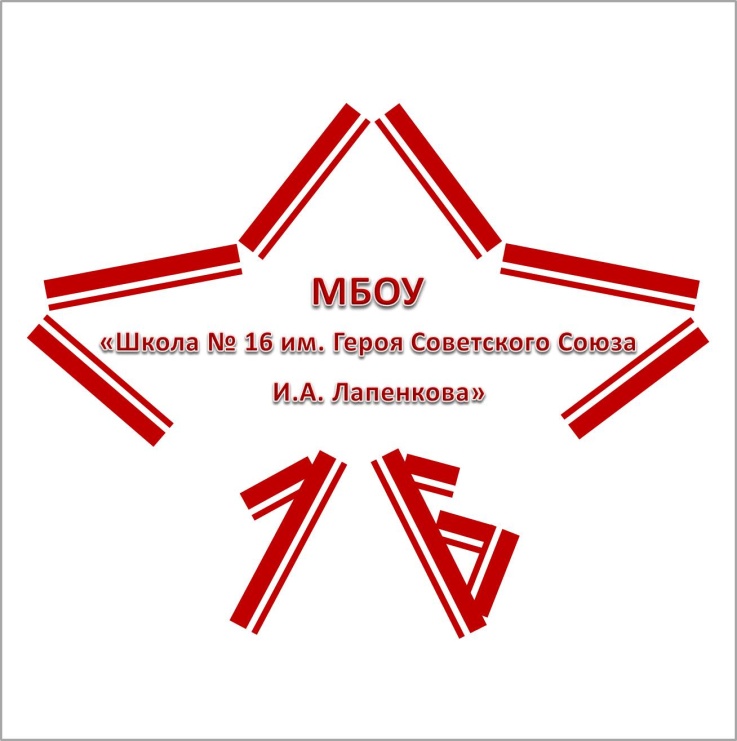 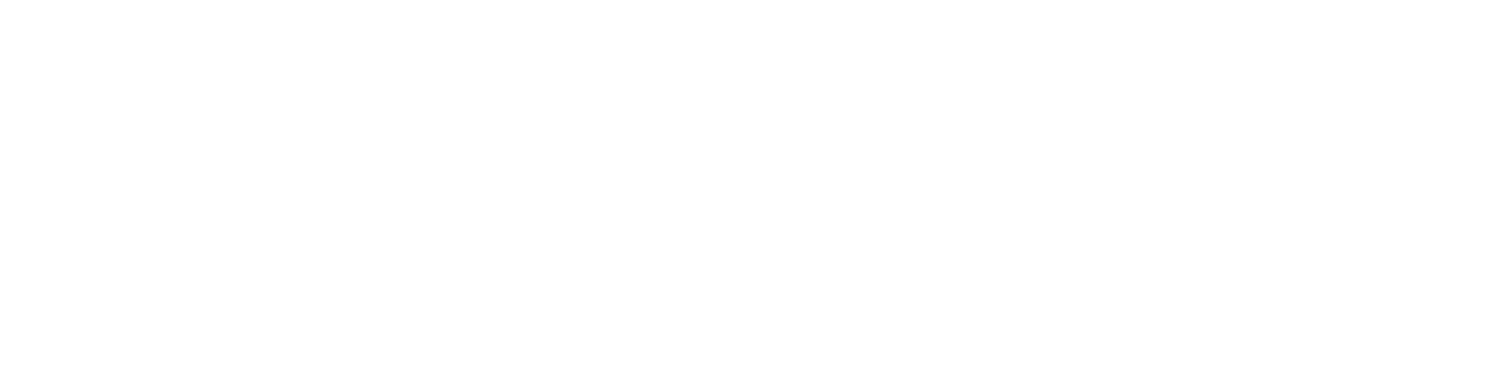 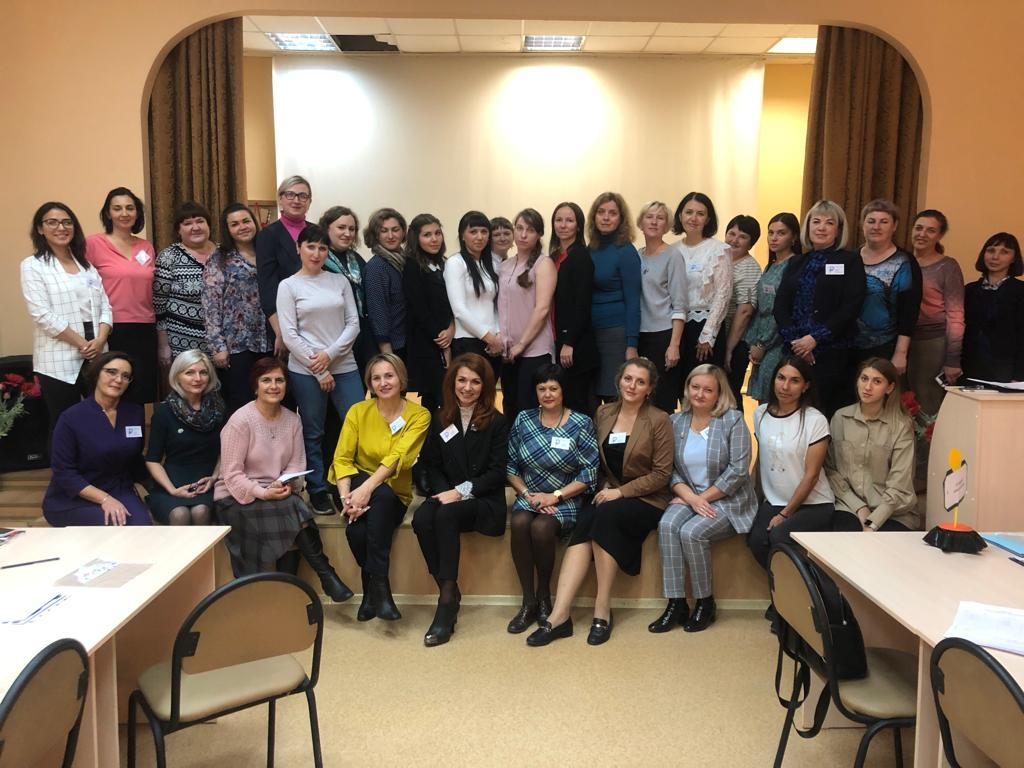 Мы – это
Работа с педагогами города
Работа с педагогами внутри площадке
Работа с учащимися по программе внеурочной деятельности
Методический «портфель» педагога по работе 
с педагогами и учащимися
Работа с учащимися в рамках внеурочной деятельности
Работа с учащимися в рамках летней площадки
Педагогическая «пирамида» в организации работы
Работа с учащимися в качестве волонтеров
Педагогическая «антенна» в  мотивации на деятельность
Работа с родителями, старшим населением
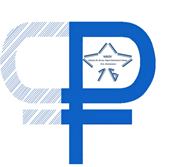 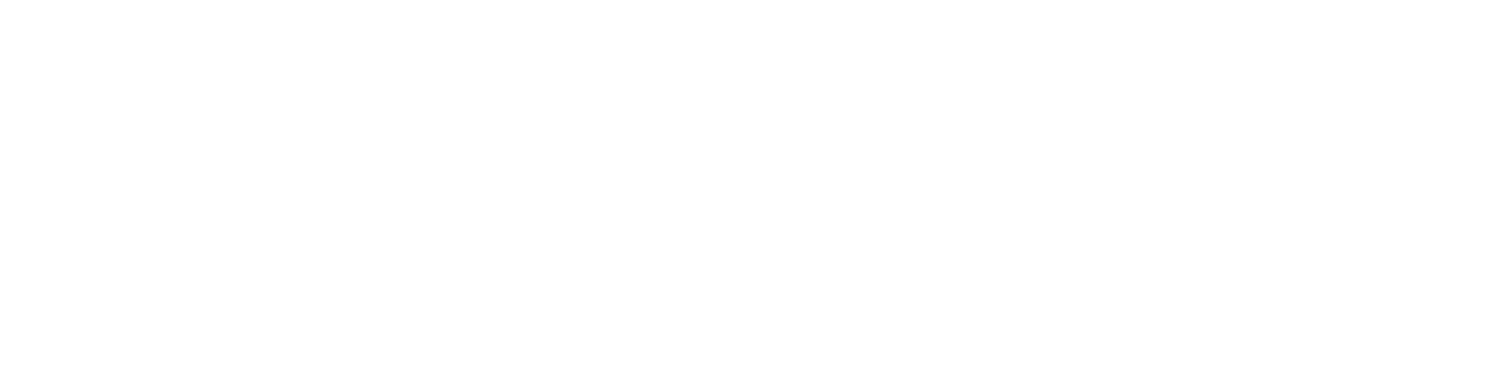 Наш рост, наш опыт
До международного форума
От городской конференции
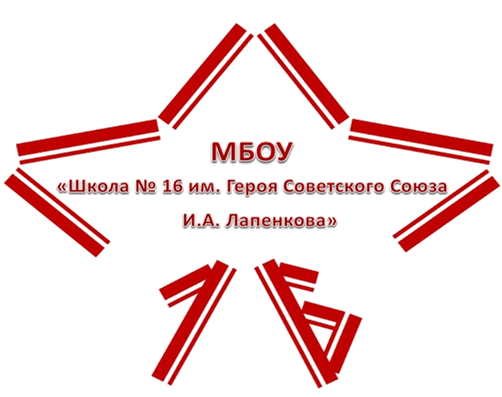 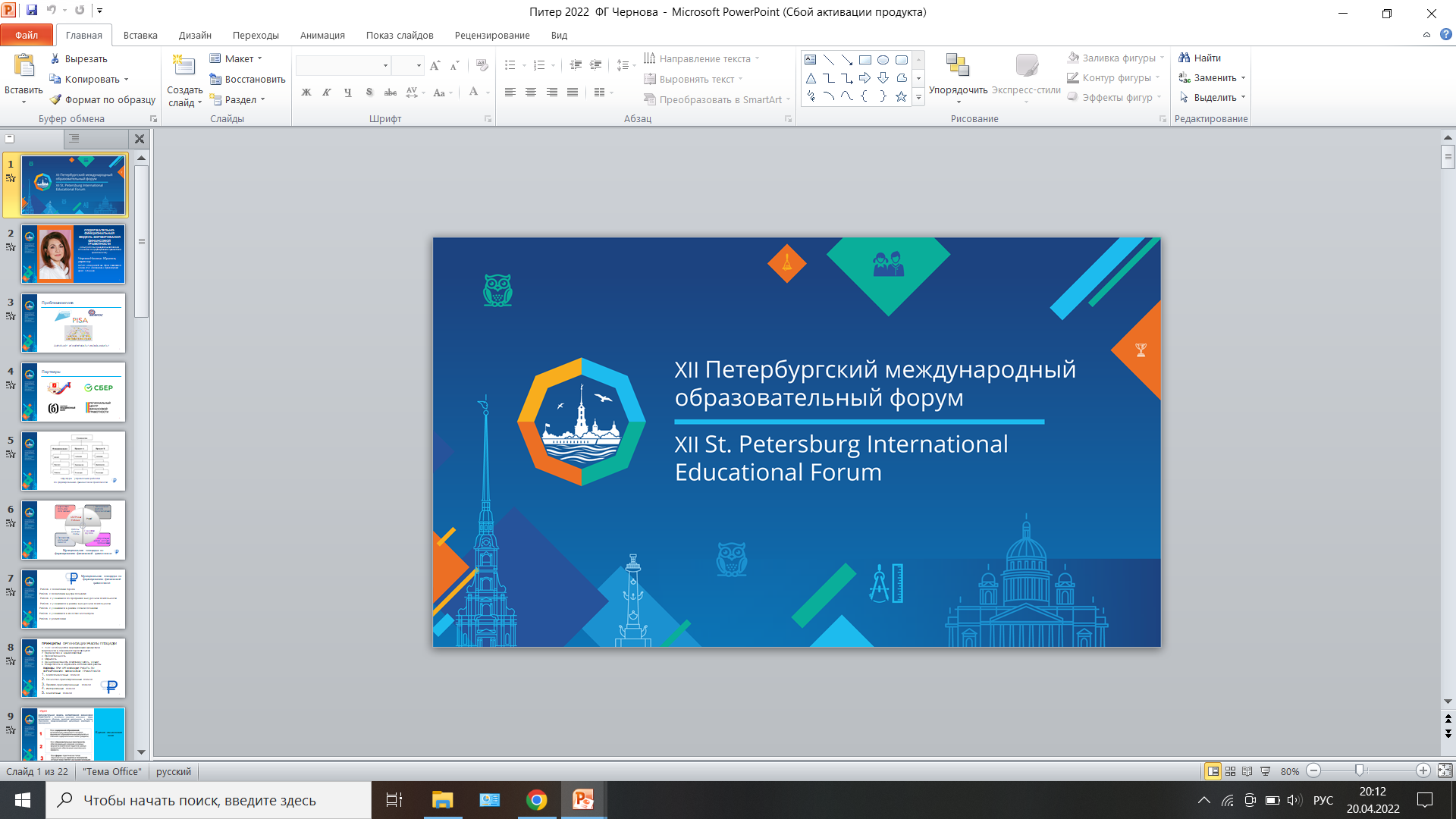 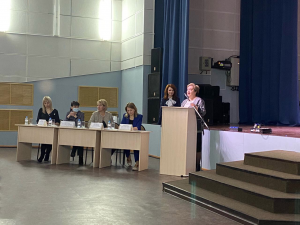 От инициативы
К социальному заказу